স্বাগত
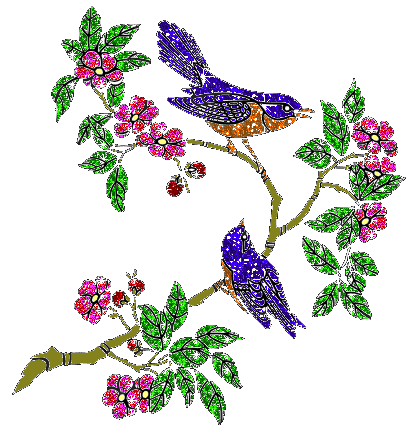 শিক্ষক পরিচিতি
তাহমিনা ইয়াসমিন
           ডাঃ মহিউদ্দিন হাইস্কুল এন্ড কলেজ
            শাহজিবাজার,মাধবপুর,হবিগঞ্জ।
            মোবাইল নম্বরঃ০১৭২৩২০৪৭৫০
ইমেলঃ tahminayasmin1999@gmail.com
পাঠ পরিচিতি
বিষয়ঃ বাংলা সাহিত্য
শ্রেণিঃ ৯ম-১০ম
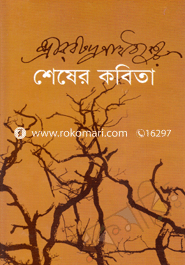 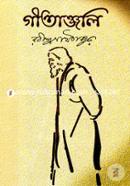 আজকের পাঠ
সাহিত্যের রূপ ও রীতি
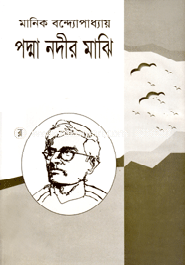 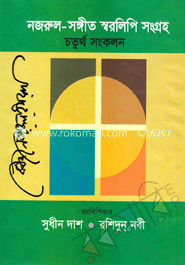 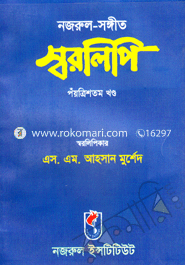 এ পাঠ শেষে শিক্ষার্থীরা -


  ১। লেখক পরিচিতি বলতে পারবে।
 ২। সাহিত্যের বিভিন্ন রূপ ও রীতি সম্পর্কে জানতে পারবে।
 ৩।রবীন্দ্রনাথের অবদান সম্পর্কে জানতে পারবে।
 ৪। উপন্যাসের সংজ্ঞা,বৈশিষ্ঠ্য, প্রকারভেদ,প্রধান উপজীব্য,শ্রেষ্ঠ উপন্যাস                                          ও উপন্যাসিকের নাম জানতে পারবে।
লেখক পরিচিত
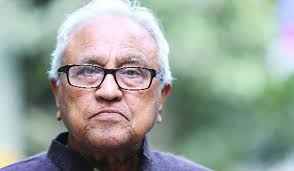 [Speaker Notes: শি]
সাহিত্যের রূপ ও রীতি
রবীন্দ্রনাথ ঠাকুরের অবদানঃ-

       রবীন্দ্রনাথ কবি এবং প্রধানত রোমান্টিক কবি এ পরিচয়েই তিনি সমগ্র বিশ্বে বিশ্রুতকীর্তি হয়েছেন।কিন্তু রবীন্দ্র প্রতিভা কেবল কাব্যের ক্ষেত্রেই সীমায়িত ছিলনা, তা সহজ সুন্দর রসময় ভঙ্গিতে প্রবাহিত হয়ে বাংলা সাহিত্যের সকল বিভাগই দুলর্ভ ঐশ্বর্য সমৃদ্ধ করে তুলেছে। ছোটগল্প, নাটক,উপন্যাস,প্রহসন,সংগীত,প্রবন্ধ সাহিত্যের যে বিভাগেই তিনি স্পর্শ করেছেন,তা রূপে রসে ব্যঞ্জনায় পরিপূর্ণতা লাভ করে শতদলের মত বিকশিত হয়ে
উঠেছে।১৯১৩খ্রিস্টাব্দে “গীতাঞ্জলী”এর জন্য নোবেল পুরস্কারে ভূষিত হয়েছেন।
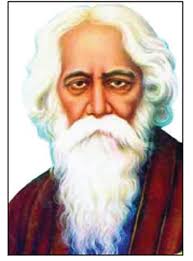 উপন্যাসের সংজ্ঞাঃ উপন্যাস সাহিত্যের একটি প্রধান ধারা। এটি অপেক্ষাকৃত আধুনিক কালের সৃষ্টি।
তবে পাঠক সমাজে উপন্যাসের চাহিদাই সবচেয়ে বেশি।উপন্যাসে কোনো একটি কাহিনি বর্নিত হয়ে
থাকে, যা গদ্যাকারে লিখিত হয়। যেহেতু উপন্যাসের উপজীব্য মানুষের জীবন।তাই উপন্যাসের কাহিনি
হয় বিশ্লেষণাত্নক,দীর্ঘ ও সমগ্রতাসন্ধানী।
    
          উপন্যাসের বৈশিষ্ট্যঃ- ১। উপন্যাসের প্রধান উপজীব্য হলো(Plot) প্লট।
                                    ২। সাহিত্যের সবচেয়ে জনপ্রিয় মাধ্যম।
                                    ৩। গদ্যে লিখিত পূর্ণাঙ্গ কাহিনির বর্ণনা থাকে।

          উপন্যসের প্রকারভেদঃ- উপন্যাস বহু রকমের হতে পারে। যথাঃ- ঐতিহাসিক উপন্যাস, সামাজিক
         উপন্যাস,কাব্যধর্মী উপন্যাস, ডিটেকটিভ উপন্যাস, মনোবিশ্লেষণধর্মী উপন্যাস। 

          শ্রেষ্ঠ উপন্যাস ও উপন্যাসিকের নামঃ- বাংলা ভাষার প্রথম সাথর্ক ও কালজয়ী উপন্যাসিক 
          বঙ্কিমচন্দ্র চট্টোপাধ্যায়।তাঁর রচিত কপালকুন্ডলা,বিষবৃক্ষ,চন্দ্রশেখর ইত্যাদি কালজয়ী কথাসাহিত্য।
 বঙ্কিমচন্দ্র চট্টোপাধ্যায় এর পরে মহৎ উপন্যাসিক বলতে আমরা প্রধানত রবীন্দ্রনাথ ঠাকুর ও শরৎচন্দ্র 
চট্টোপাধ্যায়কে বুঝি।   বাংলা সাহিত্যের আধুনিক যুগে অবশ্য তারাশঙ্কর বন্দ্যোপাধ্যায়,বনফুল,সমরেশ বসু, শহীদুল্লা কায়সার,আবু ইসহাক,মাহমুদুল হক, জ্যোতিপ্রকাশ দত্ত,হাসান আজিজুল হক প্রমুখ বিভিন্ন গল্পকার ও উপ্যানাসিক খ্যাতি অর্জন করেছেন।
দলীয় কাজ
সময়-১০মিনিট
দলঃশাপলা                                         দলঃবেলি
১। রবীন্দ্রনাথের অবদান গুলো কি কি?                          ১। শ্রেষ্ঠ উপন্যাস ও উপন্যাসিকের নাম লিখ।
উত্তরগুলো  মিলিয়ে নেইঃ-
দলঃশাপলা
                                   রবীন্দ্রনাথ ঠাকুরের অবদানঃ-             কবিতা,সংগীত,ছোটগল্প,উপন্যাস,নাটক,প্রবন্ধ,ভ্রমণকাহিনী,রম্যরচনা ইত্যাদি প্রতিটি ক্ষেত্রেই তাঁর পদচারণা ছিল স্বচ্ছন্দ,উজ্জ্বল। তিনি একাধারে কবি,দার্শনিকগীতিকার,সুরকার,শিক্ষাবিদ,চিত্রশিল্পী,
নাট্য-প্রযোজক ও অভিনেতা।১৯১৩ খ্রিষ্টাব্দেইংরেজিতে অনুদিত “গীতাঞ্জলী”কাব্যের জন্যতিনি 
এশীয়দের মধ্যে প্রথম নোবেলপুরস্কার লাভ করেন।        

                                                       দলঃবেলি

শ্রেষ্ঠ উপন্যাস ও উপন্যাসিকের নামঃ- বাংলা ভাষার প্রথম সাথর্ক ও কালজয়ী উপন্যাসিক 
বঙ্কিমচন্দ্র চট্টোপাধ্যায়।তাঁর রচিত কপালকুন্ডলা,বিষবৃক্ষ,চন্দ্রশেখর ইত্যাদি কালজয়ী কথাসাহিত্য।
 বঙ্কিমচন্দ্র চট্টোপাধ্যায় এর পরে মহৎ উপন্যাসিক বলতে আমরা প্রধানত রবীন্দ্রনাথ ঠাকুর ও শরৎচন্দ্র চট্টোপাধ্যায়কে বুঝি।   বাংলা সাহিত্যের আধুনিক যুগে অবশ্য তারাশঙ্কর বন্দ্যোপাধ্যায়,বনফুল,সমরেশ বসু, শহীদুল্লা কায়সার,আবু ইসহাক,মাহমুদুল হক, জ্যোতিপ্রকাশ দত্ত,হাসান আজিজুল হক প্রমুখ বিভিন্ন গল্পকার ও উপ্যানাসিক খ্যাতি অর্জন করেছেন।
বাড়ির কাজ
‘সাহিত্যের রূপ ও রীতি’ রচনায় সাহিত্যের কোন শাখার বৈশিষ্ট্য বিদ্যমান –
  তোমার মতামত ব্যাখ্যা কর?
ধন্যবাদ
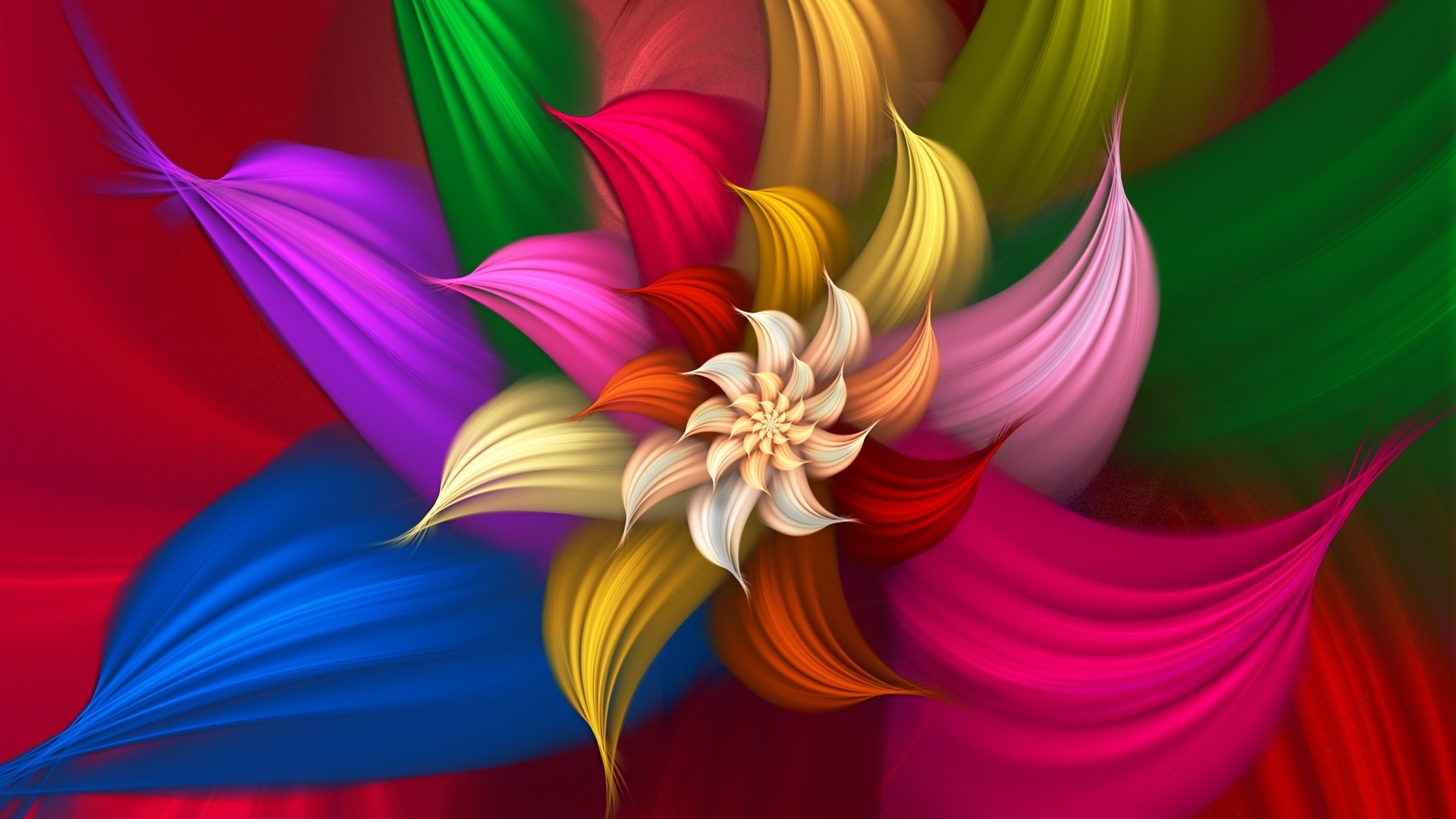